【打刻機能】承認者配布マニュアル
Ver. 2.0
はじめに
■  本マニュアルの目的
この度は、クラウド勤怠管理システム「HRMOS勤怠 by IEYASU」にお申込いただき
誠にありがとうございます。

本マニュアルは、承認者配布用マニュアルです。
企業のシステム管理者様から承認者の方々へ、 HRMOS勤怠の利用方法をご案内する
ことを目的に作成されました。システム管理者様に設定していただいた内容により、
従業員の方が利用する項目や機能が異なりますので、必要部分のみ残してスライドを
削除するなど、自社用にカスタマイズをしてご利用ください。
目次
■  ページ
1. 承認機能について
2. 承認方法について（「一承認者」のみ設定されている場合）
　　 2-0.　第一承認者のみ設定されている場合の承認機能　　
　　 2-1. 【日次勤怠】日次勤怠の申請を承認・差し戻し
　　 2-2. 【月次勤怠】月締確定処理を行う
3. 承認方法について（「第二〜第四承認者」が設定されている場合）
　　3-0.   第二〜第四承認者が設定されている場合の承認機能　　
　　3-1. 【日次勤怠】日次勤怠の申請を承認・差し戻し
　　3-2. 【月次勤怠】月の勤怠を承認し・次の承認者へ申請
　　3-3. 【月次勤怠】申請を受けた最後の承認者が「月締確定」
１. 承認機能について
1. 承認機能について
承認をしなくても勤怠管理は可能ですが、
適切な運用のために大半の企業様が承認機能を活用されています。
＜主な流れ（毎日）＞
① 社員が日々の勤務状況を申請します。
② 承認者が日々の勤務状況を承認
　 します。
毎日
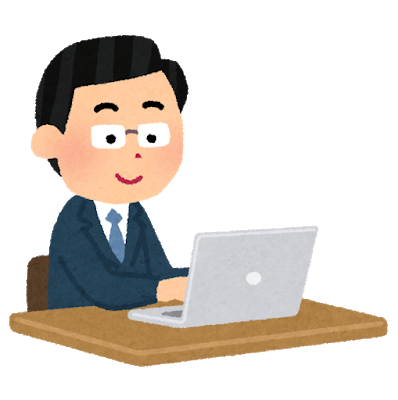 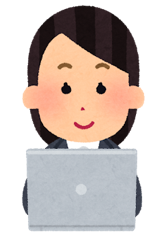 日次勤怠申請
日次勤怠承認
社員
承認者
＜主な流れ（毎月末）＞
① 社員が月締申請を行います。
② 承認者が月締承認を行います。
毎月末
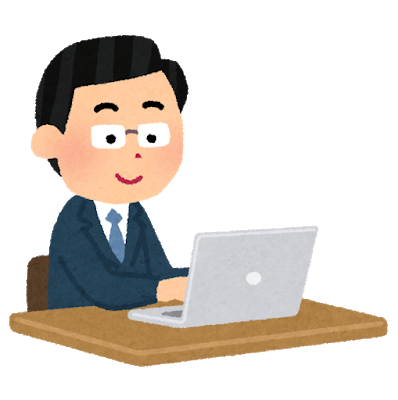 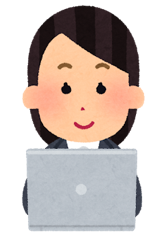 月締申請
月締承認
社員
承認者
＜承認者の人数によって、フローが異なります＞

①社員に「第一承認者」のみ設定されているパターン（一般企業向け）

②社員に「第二承認者～第四承認者」が設定されているパターン（大企業向け）
①一般企業向け
②大企業向け
申請
第一承認
第ニ〜第四承認
確定
2. 承認方法について
（ 「一承認者」のみ設定されている場合）
2-0.　第一承認者のみ設定されている場合の承認機能
承認をしなくても勤怠管理は可能ですが、適切な運用のために大半の企業様が承認機能を活用されています。第一承認者が、日次勤怠の承認と月締確定処理を行います。
＜主な流れ（毎日）＞
① 社員が日々の勤務状況を申請します。
② 第一承認者が日々の勤務状況を承認
　 します。
毎日
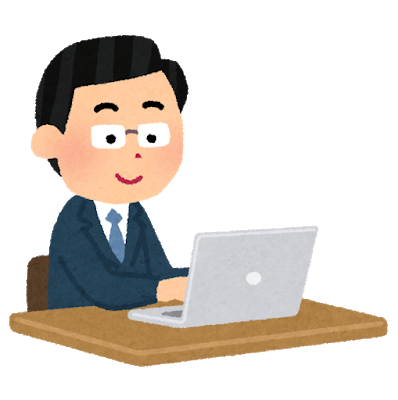 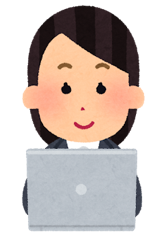 日次勤怠申請
日次勤怠承認
社員
第一承認者
＜主な流れ（毎月末）＞
① 社員が月締申請を行います。
② 第一承認者が月締承認を行います。
毎月末
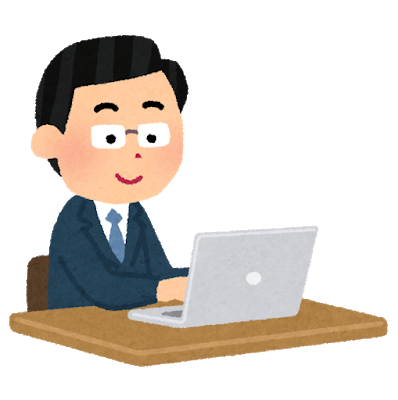 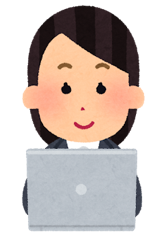 月締申請
月締承認
社員
第一承認者
2-1. 【日次勤怠】日次勤怠の申請を承認・差し戻し（1/4）
勤怠承認画面で、社員の日次勤怠を確認できます。
左上部メニューを「勤怠」に
切り替えます。

次に上部メニューより
「勤怠承認」を押下します。
勤怠承認一覧ページです。

画面左上で選択した日付の被承認者
(部下) の日次勤怠を複数名同時に
確認・承認することができます。

部門 / 拠点 / 雇用形態 / 申請状況 / 
承認者　で絞り込むことも可能です。
2-1. 【日次勤怠】日次勤怠の申請を承認・差し戻し（2/4）
勤怠承認画面から、社員の日次勤怠を承認したり・差し戻すことができます。
◆承認する場合
「承認」ボタンを押下します。
◆差し戻す場合
「差し戻し」を押下します。
◆承認を取消す場合
「承認取消」を押下します。
◆申請待ち
まだ被承認者(部下)が日次勤怠申請
を行っていないため承認できません。
右上の「一括承認」を押下すると
選択した日付の、絞り込み表示を
している社員の日次勤怠を一括で
承認することも可能です。

※一括承認を利用する場合は、
勤怠管理 > システム管理 > 勤怠設
定 > 日次勤怠タブ　 「一括承認」
を利用すると設定してください。
2-1. 【日次勤怠】日次勤怠の申請を承認・差し戻し（3/4）
勤怠登録情報（出勤時刻、退勤時刻等）の修正方法とコメントの残し方をご紹介します。
修正 もしくは コメントを残したい
社員の「鉛筆マーク」を押下します。
必要に応じて、出勤・退勤時間や
休憩時間を修正することができます。

所属長コメントに詳細を記録し、
差し戻したり承認することも可能です。
2-1. 【日次勤怠】日次勤怠の申請を承認・差し戻し（4/4）
社員の1ヶ月の勤怠をまとめて確認し、承認することも可能です。
１ヶ月の勤怠をまとめて確認したい
社員の氏名のテキストリンクを押下
します。
その社員の１ヶ月の勤務状況を確認
することができます。この画面から
でも日次勤怠の確認・承認・差し戻
しができます。
右上の「一括承認」を押下すると
確認した日までの日次勤怠を一括で
承認することができます。

※一括承認を利用する場合は、
勤怠管理 > システム管理 > 勤怠設
定 > 日次勤怠タブ　 「一括承認」
を利用すると設定してください。
2-2. 【月次勤怠】月締確定処理を行う（1/2）
日次勤怠の申請・承認が完了したあとに社員が月締申請を行うと、承認者は月締確定処理（月締承認）ができるようになります。
左上部メニューを「勤怠」に
切り替えます。

次に上部メニューより
「レポート」を押下し、
「月締状況レポート」を押下します。
月締確定処理を行うページです。

画面左上で選択した月度の月締確定
処理(月次承認)を行います。

部門 / 拠点 / 雇用形態 / 申請状況 / 
月締状況 / 承認者 で絞り込むこと
も可能です。
●「未申請」
申請されていない、あるいは差し戻しの状態の日次勤怠の総数
●「承認待ち」
申請・再申請された状態の（承認されていない）日次勤怠の総数
●「承認済み」
承認された日次勤怠の総数

※１ヶ月の日次勤怠申請が全て承認
　された状態で月締確定を行います
2-2. 【月次勤怠】月締確定処理を行う（2/2）
日次勤怠の申請・承認が完了したあとに社員が月締申請を行うと、承認者は月締確定処置（月締承認）ができるようになります。
日次勤怠を承認し、勤怠に誤りがな
いことを確認したのち、月締確定処理を行います。
「月締状況」列に表示される
「月締確定」という白いボタンを
クリックして月締確定処理は完了と
なります。

※月締確定処理が完了すると「月締確定」状態になり、月締確定を行った承認者の苗字が表示されます。
①要承認
日次勤怠が未承認の日がある

②未申請
日次勤怠の申請・承認は完了しているが、月締申請がされていない

③白い月締確定ボタン
日次勤怠の申請・承認が完了しており、月締申請もされている（月締確定が可能）

⑤グレーの月締解除ボタン
月締確定まで完了している状態。
※システム管理者権限のアカウント
　であれば月締確定を解除できる

④グレーの月締確定ボタン
日次勤怠の申請・月締申請は完了
しているが、日次勤怠が未承認の日
があるため月締確定ができない
❶
❷
❸
❹
❺
3. 承認方法について
（ 「第二〜第四承認者」が設定されている場合）
3-0.   第二〜第四承認者が設定されている場合の承認機能
まず、第一承認者が日次勤怠の承認を行います。
毎月末に、第一〜第四承認者が月次承認を行い、最後の承認者が「月締確定」を行います。
＜主な流れ（毎日）＞
① 社員が日々の勤務状況(日次勤怠)
　を申請します。
② 第一承認者が日々の勤務状況を
　承認します。

※ 第二承認者～第四承認者は
    日次勤怠の承認・差し戻しは
    できません。
毎日
日次勤怠申請
月締申請
月締承認
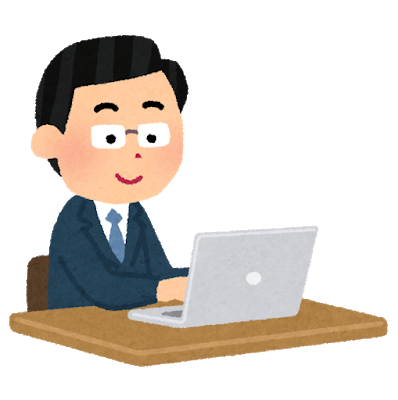 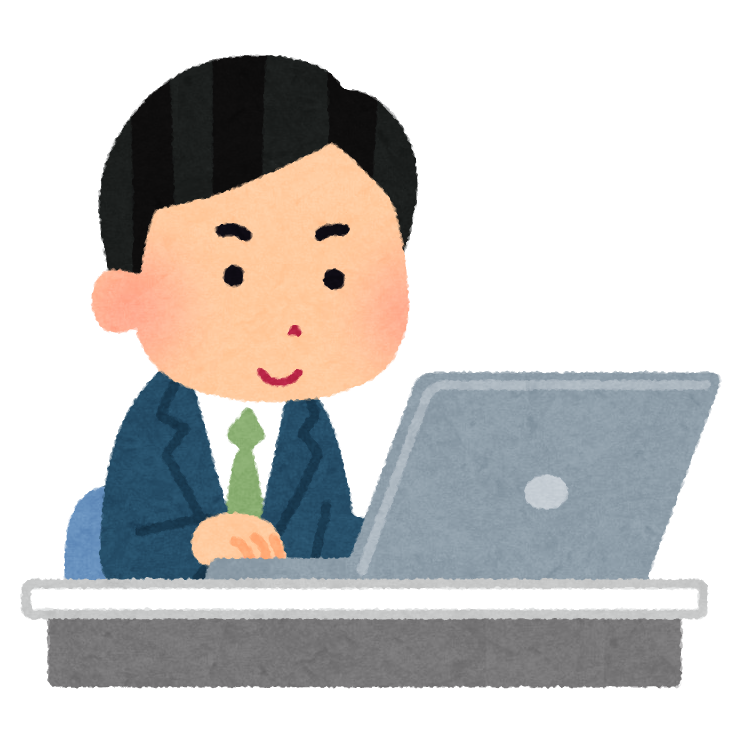 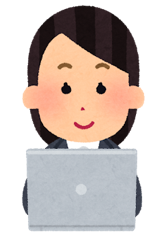 社員
第一承認者
第二〜四承認者
日次勤怠承認
＜主な流れ（毎月末）＞
① 社員が月締申請を行います。
② 第一承認者が月締承認を行い、
　 次の承認者へ申請をします。
③ 第二〜第四承認者も同様に、
　 月締承認を行います。
④ 最後の承認者が「月締確定」を
　 行い社員の勤怠を確定します。
毎月末
月締確定
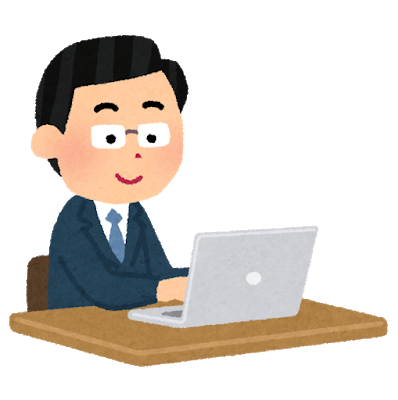 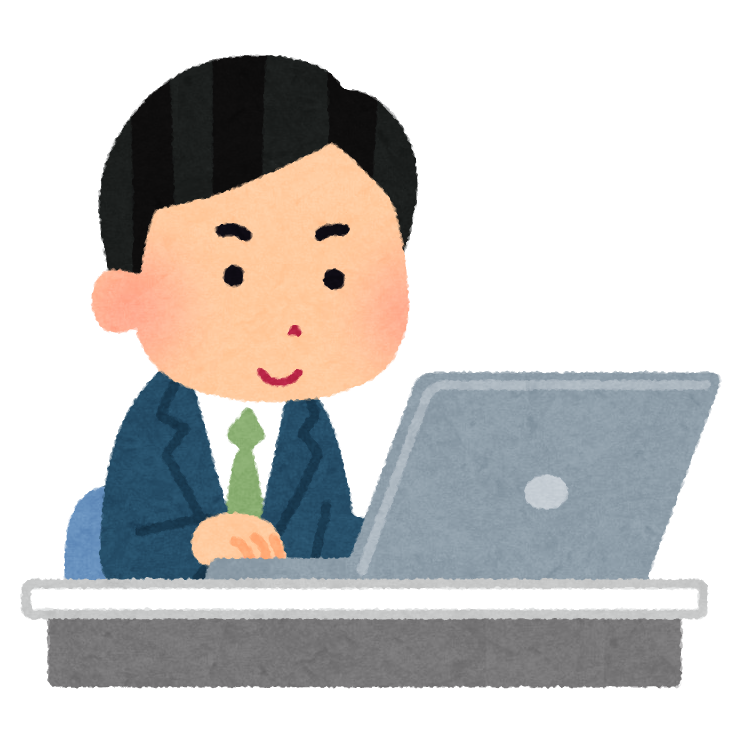 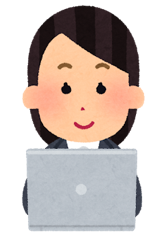 社員
第一承認者
第二〜四承認者
3-1. 【日次勤怠】日次勤怠の申請を承認・差し戻し（1/4）
勤怠承認画面より、社員の日次勤怠を確認できます。
左上部メニューを「勤怠」に
切り替えます。

次に上部メニューより
「勤怠承認」を押下します。
勤怠承認一覧ページです。

画面左上で選択した日付の被承認者
(部下) の日次勤怠を複数名同時に
確認・承認することができます。

部門 / 拠点 / 雇用形態 / 申請状況 / 
承認者　で絞り込むことも可能です。
3-1. 【日次勤怠】日次勤怠の申請を承認・差し戻し（2/4）
第一承認者は、勤怠承認画面から、社員の日次勤怠を承認したり・差し戻すことができます。
◆承認する場合
「承認」ボタンを押下します。
◆差し戻す場合
「差し戻し」を押下します。
◆承認を取消す場合
「承認取消」を押下します。
◆申請待ち
まだ被承認者(部下)が日次勤怠申請
を行っていないため承認できません。
右上の「一括承認」を押下すると
選択した日付の、絞り込み表示を
している社員の日次勤怠を一括で
承認することも可能です。

※一括承認を利用する場合は、
勤怠管理 > システム管理 > 勤怠設
定 > 日次勤怠タブ　 「一括承認」
を利用すると設定してください。
3-1. 【日次勤怠】日次勤怠の申請を承認・差し戻し（3/4）
日次勤怠における、勤怠登録情報（出勤時刻、退勤時刻等）の修正方法とコメントの残し方をご紹介します。
修正 もしくは コメントを残したい
社員の「鉛筆マーク」を押下します。
必要に応じて、出勤・退勤時間や
休憩時間を修正することができます。

所属長コメントに詳細を記録し、
差し戻したり承認することも可能です。
3-1. 【日次勤怠】日次勤怠の申請を承認・差し戻し（4/4）
第一承認者は、社員の1ヶ月の勤怠をまとめて確認し、承認することも可能です。
１ヶ月の勤怠をまとめて確認したい
社員の氏名のテキストリンクを押下
します。
その社員の１ヶ月の勤務状況を確認
することができます。この画面から
でも日次勤怠の確認・承認・差し戻
しができます。
右上の「一括承認」を押下すると
確認した日までの日次勤怠を一括で
承認することができます。

※一括承認を利用する場合は、
勤怠管理 > システム管理 > 勤怠設
定 > 日次勤怠タブ　 「一括承認」
を利用すると設定してください。
3-2. 【月次勤怠】月の勤怠を承認し・次の承認者へ申請（1/3）
日次勤怠の申請・承認が完了したあとに、社員が月締申請を行うと、第一承認者は月締承
認ができるようになります。
左上部メニューを「勤怠」に
切り替えます。

次に上部メニューより
「レポート」を押下し、
「月締状況レポート」を押下します。
月締確定処理を行うページです。

画面左上で選択した月度の月締確定
処理(月次承認)を行います。

部門 / 拠点 / 雇用形態 / 申請状況 / 
月締状況 / 承認者 で絞り込むこと
も可能です。
●「未申請」
申請されていない、あるいは差し戻しの状態の日次勤怠の総数
●「承認待ち」
申請・再申請された状態の（承認されていない）日次勤怠の総数
●「承認済み」
承認された日次勤怠の総数

※１ヶ月の日次勤怠申請が全て承認
　された状態で月締確定を行います
3-2. 【月次勤怠】月の勤怠を承認し・次の承認者へ申請（2/3）
日次勤怠の申請・承認が完了したあとに、社員が月締申請を行うと、第一承認者は月締承
認ができるようになります。
第一承認者は、「月締状況」列を
確認し、承認作業をおこないます。
第一承認者は１ヶ月の勤怠に誤り
がないことを確認したのち、
「月締状況」列に表示される
「月締承認」という白いボタンを
クリックし月の勤怠を承認します。

自動的に次の承認者へ申請されます。

※月締承認がされると、承認を行った承認者の名前が表示されます。
①要承認
日次勤怠が未承認の日がある。

②未申請
日次勤怠の申請・承認は完了しているが、月締申請がされていない。

③白い月締承認ボタン
日次勤怠の申請・承認が完了しており、月締申請もされている、月締承認が可能な状態。

④グレーの承認取消ボタン
承認者の月締承認が完了している状態。
※システム管理者は月締承認を解除可能

⑤月締承認のテキスト
第二以降の承認者も承認している状態。
❶
❷
❸
❹
❺
3-2. 【月次勤怠】月の勤怠を承認し・次の承認者へ申請（3/3）
第一承認者が月締承認を行うと第二承認者へ申請が上がります。以降は、承認者間で申請・承認を繰り返します。
第二承認者は
「第一承認者 ⇔ 第二承認者」欄を、
第三承認者は
「第二承認者 ⇔ 第三承認者」欄を、
第四承認者は
「第三承認者 ⇔ 第四承認者」欄を
確認します。
内容に問題が無ければ「月締承認」を押下し、修正があり前の承認者へ差し戻す場合には「差し戻し」を押下します。
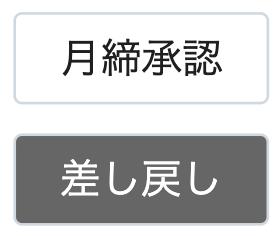 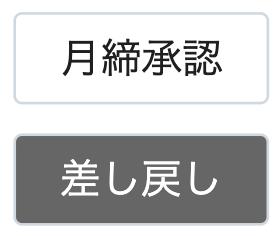 修正があったため、前の承認者へ
差し戻す場合には、コメントを添え
「差し戻し」押下します。
差し戻しが行われると、前の承認者に申請が差し戻されます。

前の承認者が勤怠を確認・修正し、
問題なく次の承認者へ承認を上げ
られるようになった場合は、
コメントを添えて「再承認」を押下
します。
3-3. 【月次勤怠】申請を受けた最後の承認者が「月締確定」
第二承認者〜が設定されている場合、最後の承認者が「月締確定」を行い、社員の月次勤怠
を確定させます。
最後の承認者は「月締承認」では
なく「月締確定」のボタンが表示
されます。内容に問題が無ければ、
「月締確定」を押下します。

※「月締解除」ができるのは
システム管理者権限のアカウントのみです。解除をしなければ勤怠の修正はできませんのでご注意ください。
承認
承認
承認
月締確定